Myrtle Slingerland (Anderson)7/23/2007
11th Grade
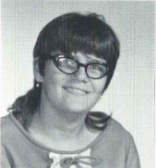 Anderson, Myrtle J. SCHENECTADY Myrtle J. Anderson, 52, died Monday, July 23, 2007 at Ellis Hospital in Schenectady. She was the daughter of the late John and Gloria Slingerland. Survivors include one daughter, Joann M. Williams of Schenectady; one son, William J. Anderson of Jacksonville, Fla.; three brothers, Raymond Slingerland, Rotterdam, John Slingerland, Latham and Wayne (Elizabeth) Slingerland, Guilderland; two sisters, Shirley (Charles) Unser, Slingerlands and Brenda Slingerland, Fairfax, Va.; also survived by four grandchildren, several nieces, nephews; cousins; her close companion Chuck Gazzola; and her best friend, her dog Buffy. She was predeceased by her husband, William Anderson and later her partner, David Rosenthal. Private funeral services will be held at the convenience of the family.